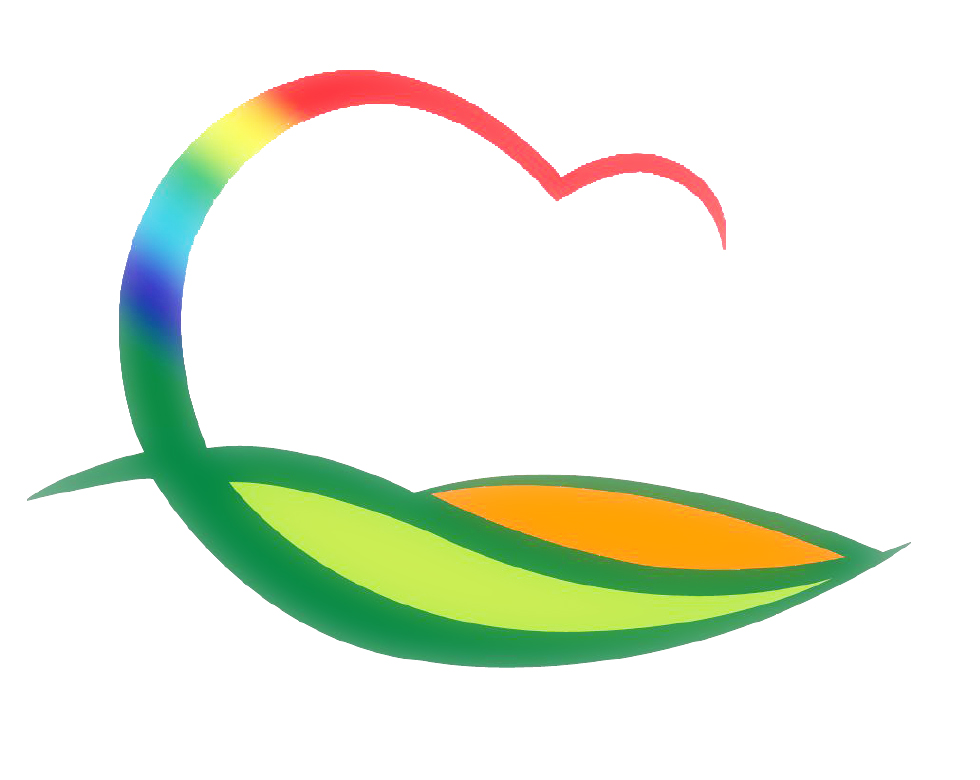 보   건   소
[Speaker Notes: 먼저, 지금의 옥천입니다.]
8-1.  2차 지역보건의료심의위원회 개최
일   시 : 10. 8.(수) 15:00 
장   소 : 보건소 정신건강증진센터
대   상 : 지역보건의료심의위원 10명
내   용 : 제6기(2015년~2018년) 지역보건의료계획(안) 심의
8-2. 충청북도 보건소장 협의회 개최
일   시 : 10. 1.(수) 11:00
장   소 : 영동군보건소
대   상 : 14명 (시·군 보건소장)
내   용 : 보건사업 당면업무 및 가을철 발열성 질환 대책
8-3.  응급실 폭력방지 관리체계구축 업무협약 체결
일   시 : 10. 17.(금) 14:00
장   소 : 군청 상황실
대   상 : 영동군청, 경찰서, 영동소방서, 영동병원
참석자 : 영동군수외 14명
내   용 : 응급실 폭력방지 업무협약(MOU) 체결 및 간담회 등
8-4.  인플루엔자 무료 예방접종
일   정 : 10월 중
장   소 : 보건소 및 각 보건지소
대   상 : 10,413명 (65세 이상 노인(1949년 이전 출생자), 
                기초생활수급자, 사회복지시설생활자 등 
내   용 : 무료 예방접종 및 주의사항 지도
8-5.  제11회 영동천 감나무 가로수길 걷기대회
일   시 : 10. 6.(월) 19:00 
장   소 : 용두공원 야외음악당
대   상 : 지역주민
내   용 
     - 5㎞ 건강걷기
     - 기념품 지급 및 경품 추첨, 보건사업 홍보 동영상 관람
    ※ 군수님 하실 일 : 격려사, 타징
8-6.  장애발생 예방교육
일   시 : 10. 29.(수) 15:00
장   소 : 보건소 정신건강증진센터
대   상 : 40명 (보건소 등록 장애인 및 보호자)
내   용 : 사고 및 재발방지를 위한 2차 장애발생예방교육
8-7.  온가족 주말요리교실 운영
일      시 : 10. 18.(토) 10:00~12:00
장      소 : 보건소 영양실습실
대      상 : 15가구(만 3세 이상 유아가족)
내      용 : 가족 영양간식 만들기
8-8.  임산부의 날 행사 개최
일      시 : 10. 8.(수) 14:00~15:30
장      소 : 보건소 소회의실
대      상 : 35명(임산부)
내      용 
     - 임신·출산 ·육아 스트레스 관리에 관한 특강
     - 베이맘 마켓(벼룩시장) 운영